The Human Reproductive system
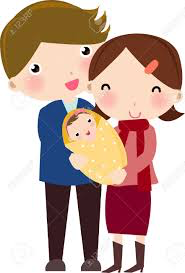 The Male Anatomy
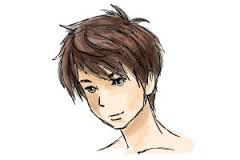 The Male Reproductive System
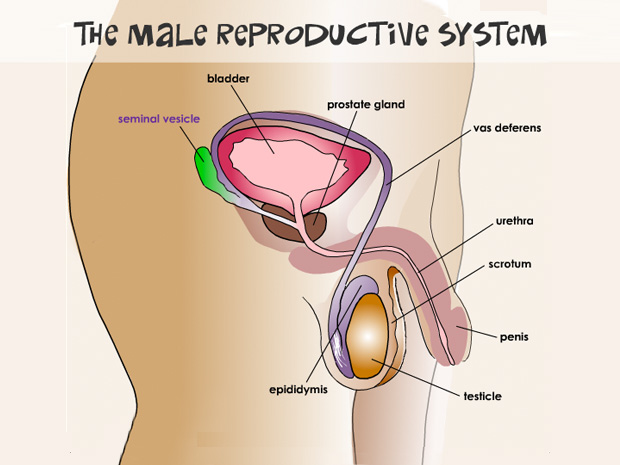 Bladder
Prostate Gland
Seminal
Vesicle
Vas deferens
Seminal vesicle - 
A gland that secretes seminal fluid.  It will nourish and promote the movement of spermatozoa through the urethra
Urethra
Scrotum
Penis
Testicle
Epididymis
The Male Reproductive System
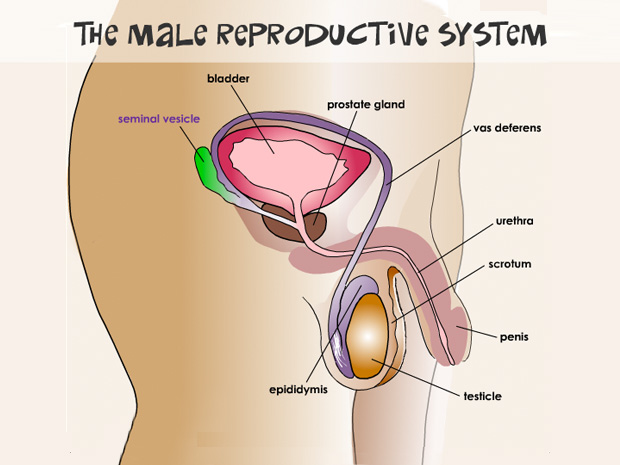 Bladder
Prostate Gland
Seminal
Vesicle
Vas deferens
Bladder – 
A sac in which urine is collected for excretion.
Urethra
Scrotum
Penis
Testicle
Epididymis
The Male Reproductive System
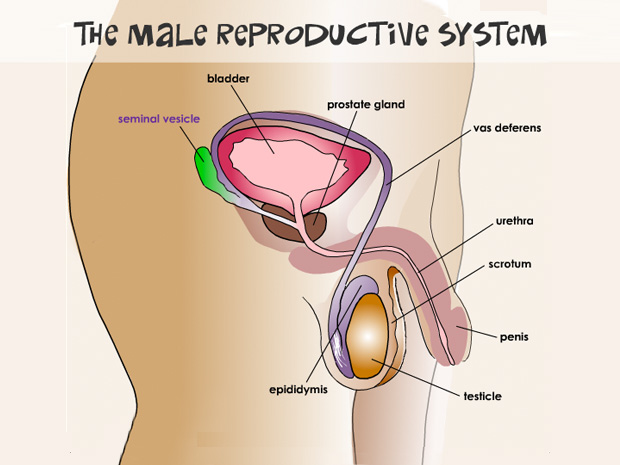 Bladder
Prostate Gland
Seminal
Vesicle
Vas deferens
Prostate Gland – 
an organ that surrounds the urethra of urine, which secretes a fluid that makes up part of the semen.
Urethra
Scrotum
Penis
Testicle
Epididymis
The Male Reproductive System
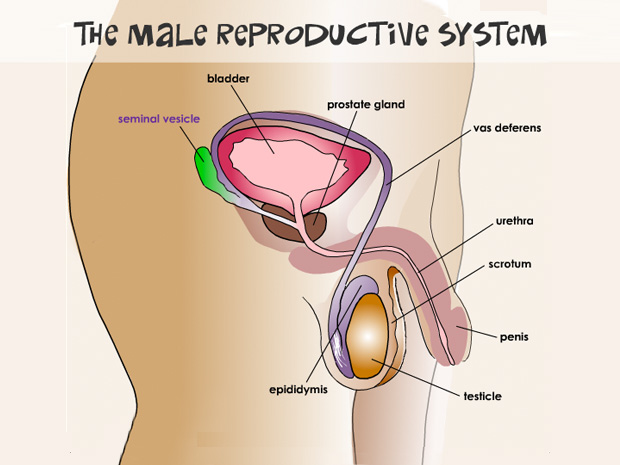 Bladder
Prostate Gland
Seminal
Vesicle
Vas deferens
Vas Deferens –
the duct that conveys sperm from the testicle to the urethra
Urethra
Scrotum
Penis
Testicle
Epididymis
The Male Reproductive System
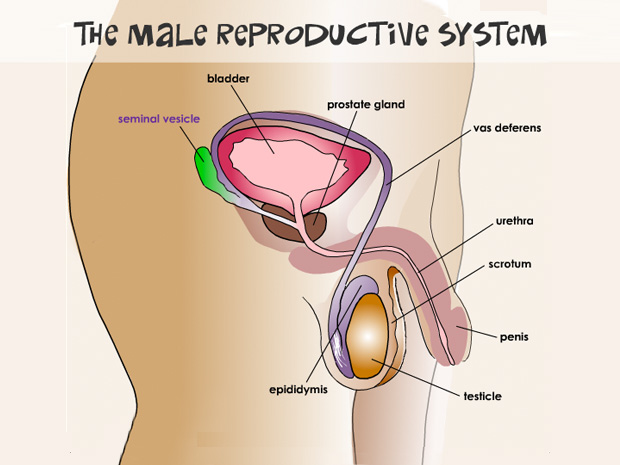 Bladder
Prostate Gland
Seminal
Vesicle
Vas deferens
Urethra - 
the duct where urine and semen is conveyed out of the body.
Urethra
Scrotum
Penis
Testicle
Epididymis
The Male Reproductive System
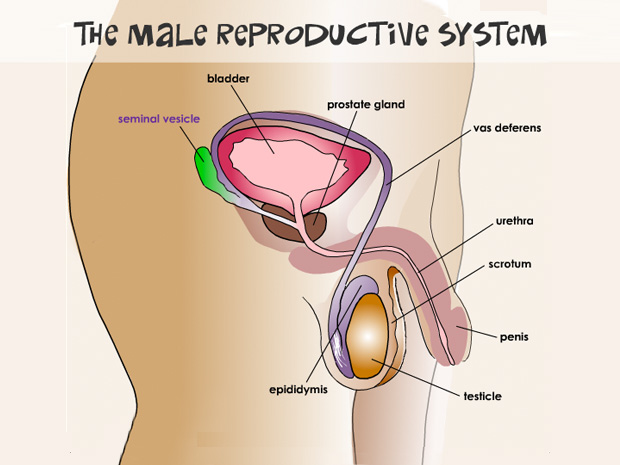 Bladder
Prostate Gland
Seminal
Vesicle
Vas deferens
Scrotum – 
a pouch of skin containing the testicles
Urethra
Scrotum
Penis
Testicle
Epididymis
The Male Reproductive System
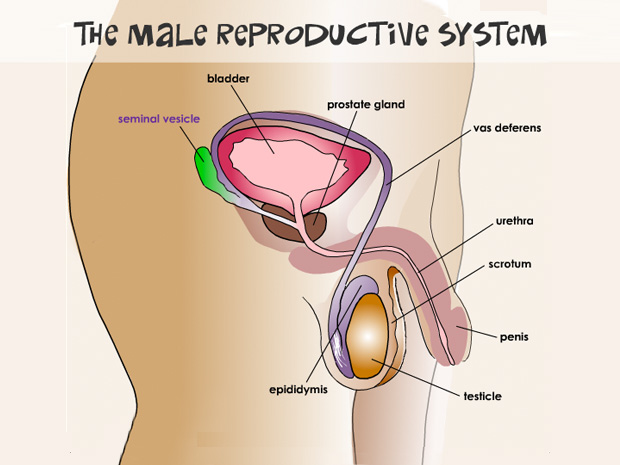 Bladder
Prostate Gland
Seminal
Vesicle
Vas deferens
Penis – 
The male organ used in reproduction to transfer semen to the female.  It is used to excrete urine.
Urethra
Scrotum
Penis
Testicle
Epididymis
The Male Reproductive System
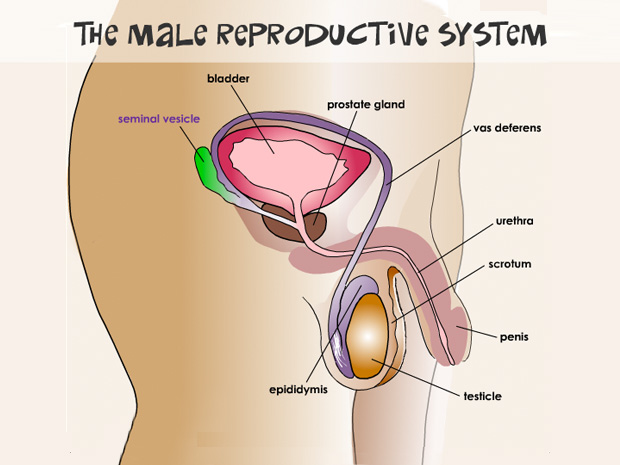 Bladder
Prostate Gland
Seminal
Vesicle
Vas deferens
Testicles – 
Either of the two oval organs that produce sperm, enclosed in the scrotum behind the penis.
Urethra
Scrotum
Penis
Testicle
Epididymis
The Male Reproductive System
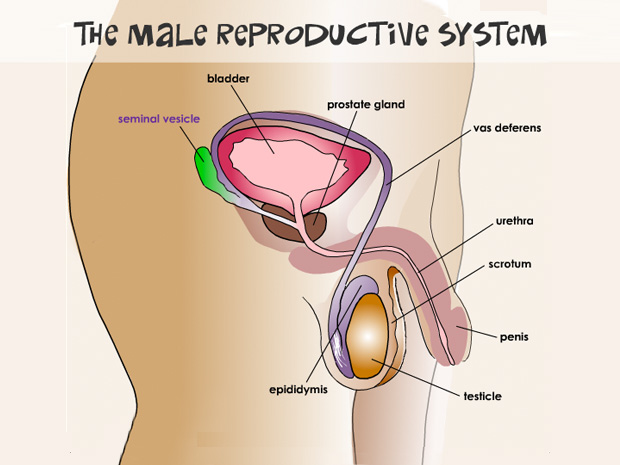 Bladder
Prostate Gland
Seminal
Vesicle
Vas deferens
Epididymis– 
Is a long, coiled tube that stores sperm and transports it from the testes
Urethra
Scrotum
Penis
Testicle
Epididymis
Female anatomy
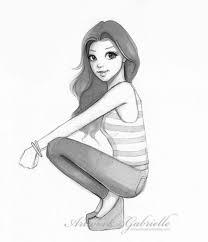 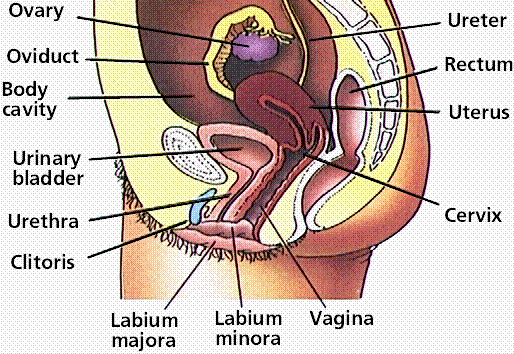 Ovary – 
 Where eggs are produced
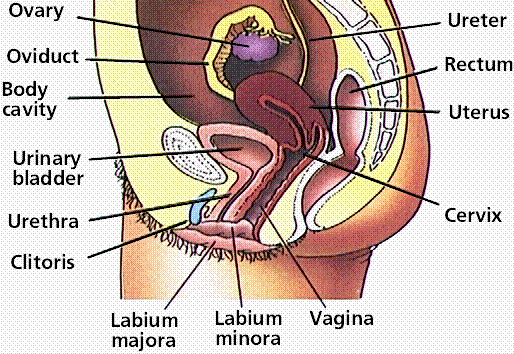 Oviduct – 
the tube through which an egg passes from an ovary.
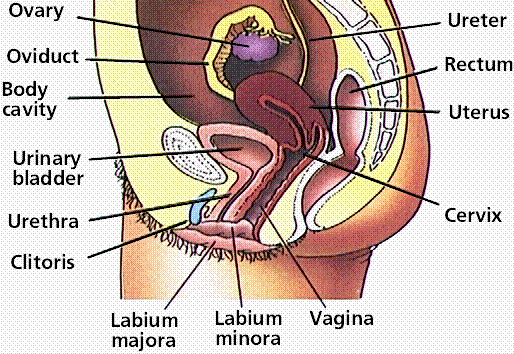 Body cavity –
The space between the outer covering and the outer lining of the gut.
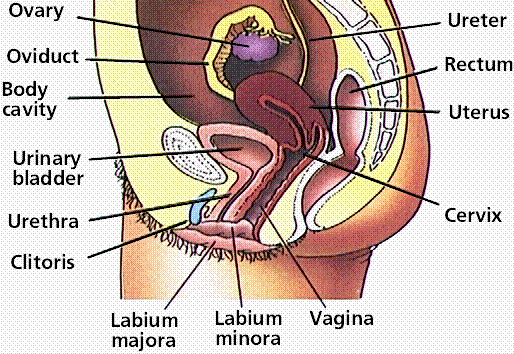 Urinary bladder - 
 collects and stores urine before disposal by urination. the bladder is a hollow.
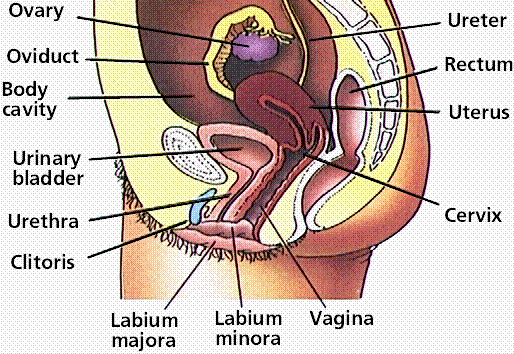 Urethra – 
the duct by which urine is conveyed out of the body from the bladder.
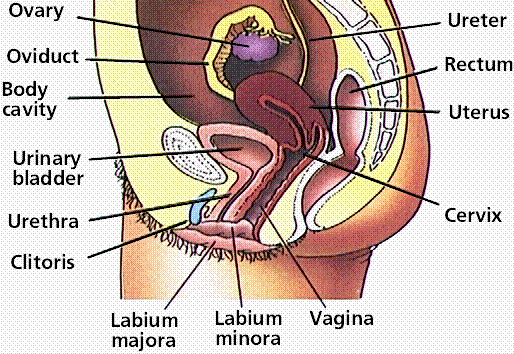 Clitoris – 
a small sensitive and erectile part of the female genitals
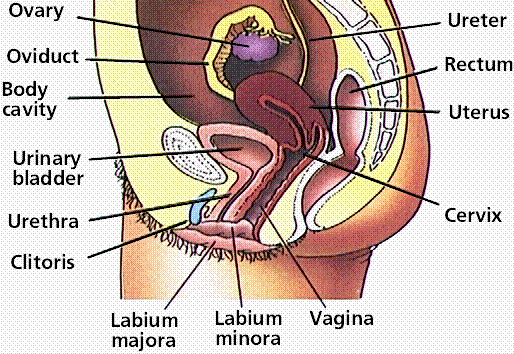 Labia Majora –
the larger outer folds of the vulva.
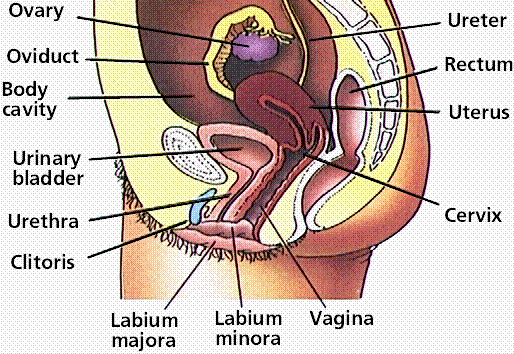 Labia minora – 
the smaller inner folds of
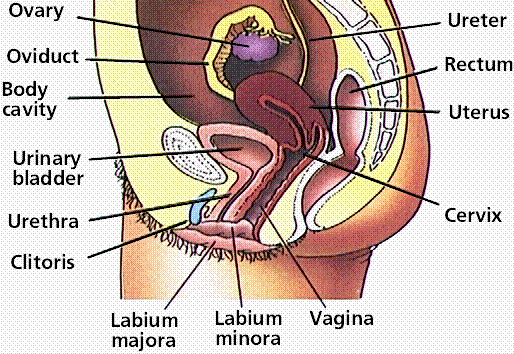 Vagina – 
the muscular tube leading from the external genitals to the cervix of the uterus.
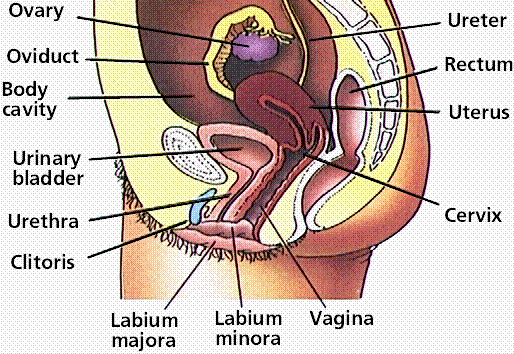 Cervix – 
the narrow passage forming the lower end of the uterus
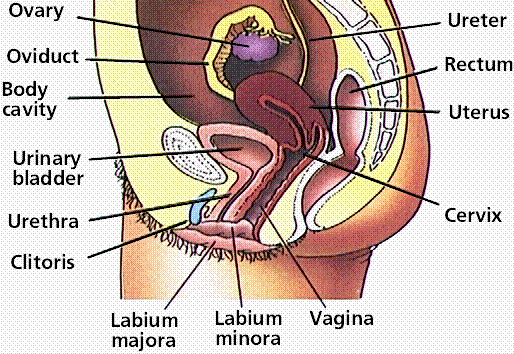 Uterus – 
the organ where offspring are conceived and in which they gestate before birth; the womb.
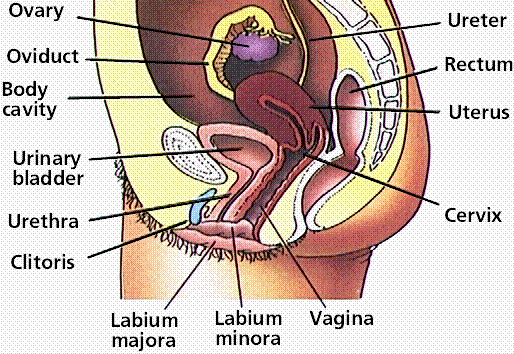 Rectum – 
the final section of the large intestine, terminating at the anus.
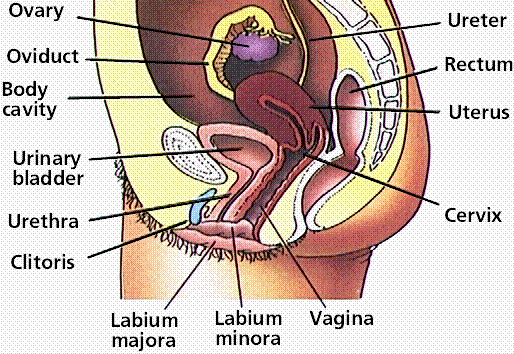 Ureter – 
the duct by which urine passes from the kidney to the bladder.
The process
Sexual Reproduction:
A male gamete (23 chromosomes) and a female gamete (23 chromosomes) combine (fertilize) to form a unique offspring (46 chromosomes).
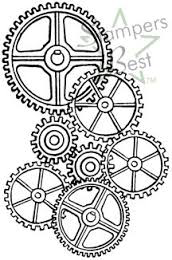 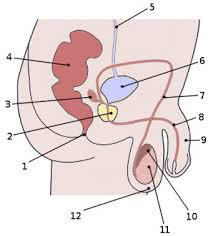 The Male Process
Sperm are produced in the testes.  They mature and are stores in the Epididymis
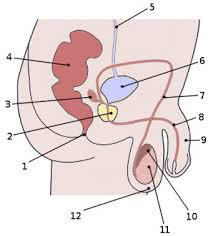 The Male Process
Sperm travel through the Vas Deferens to the Seminal vesicles
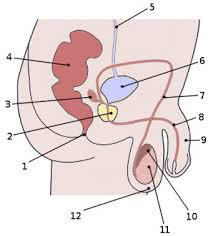 The Male Process
The Seminal Vesicles add a fluid that provides a source of energy for active sperm
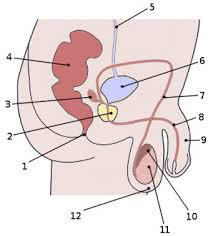 The Male Process
The Prostate Gland adds a fluid that protects the sperm
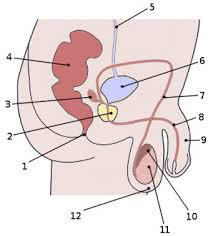 The Male Process
The semen is now sent out through the Urethra
Female Process
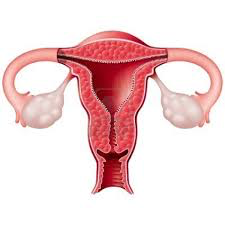 Ovaries create eggs
Female Process
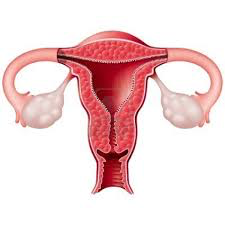 The egg travels through the fallopian tubes
Female Process
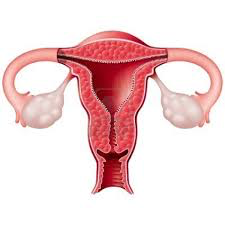 The egg is usually fertilized here in the fallopian tube
Female Process
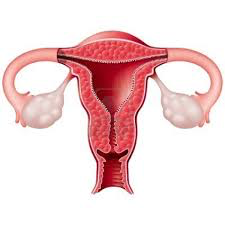 The fertilized egg travels to the uterus and attaches itself to the uterus wall
Female Process
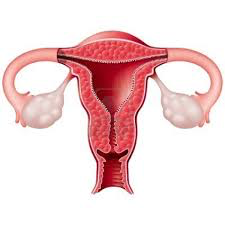 The egg develops in to a fetus.
Female Process
Once the fetus reaches it’s full growth, it exits the uterus through cervix and out the vagina
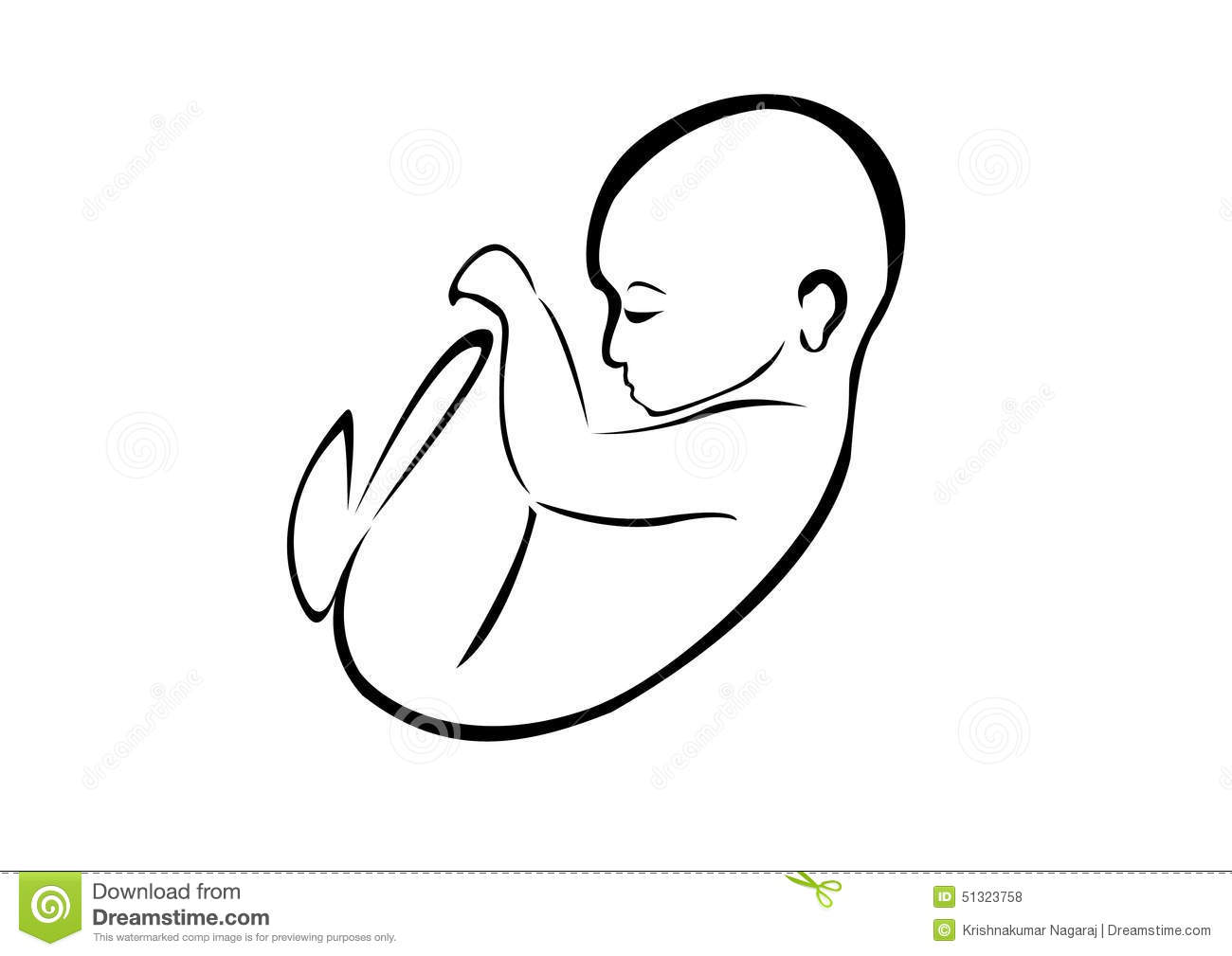